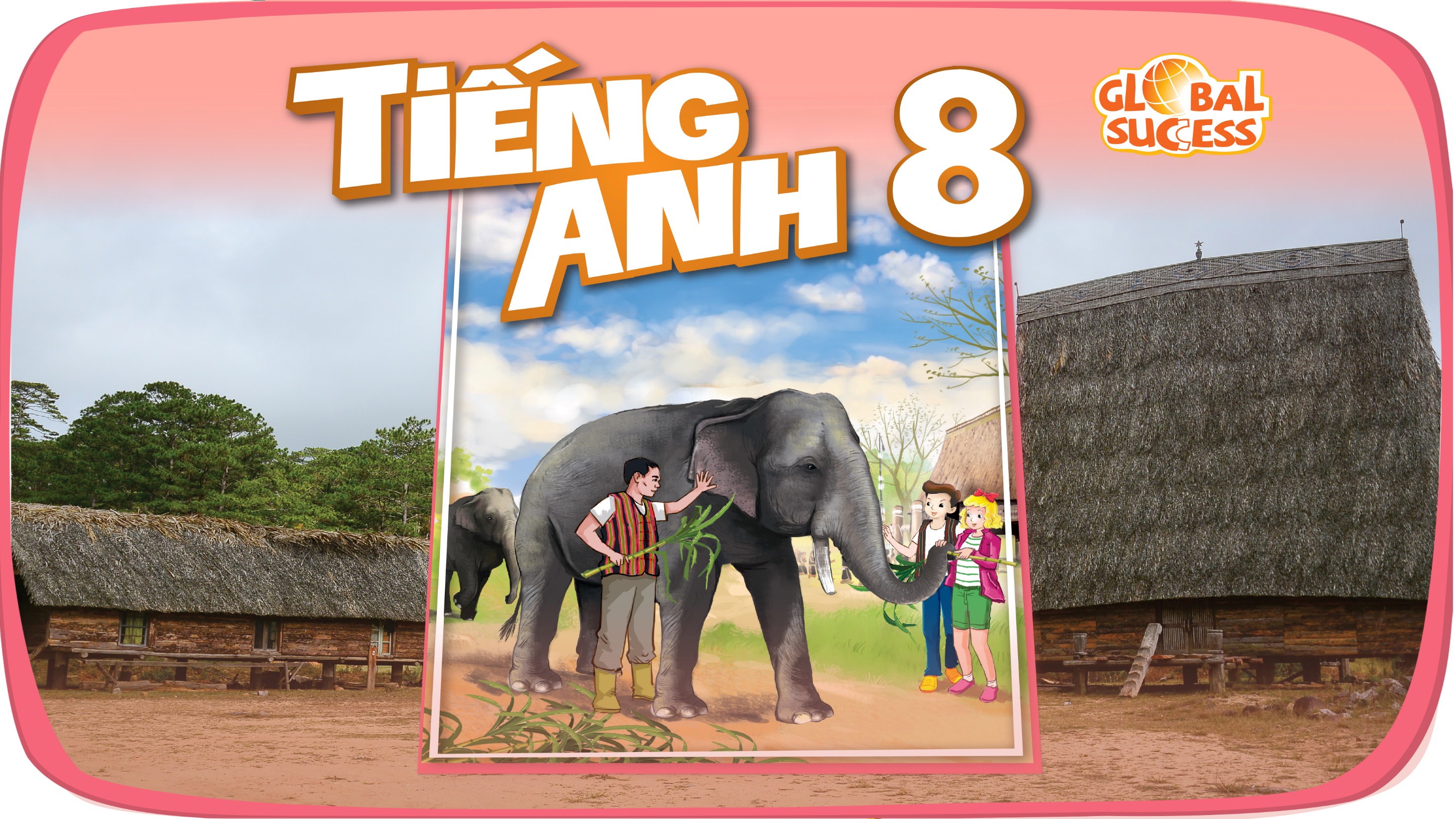 UNITS 7 – 8 - 9
3
REVIEW
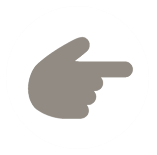 LESSON 1: LANGUAGE
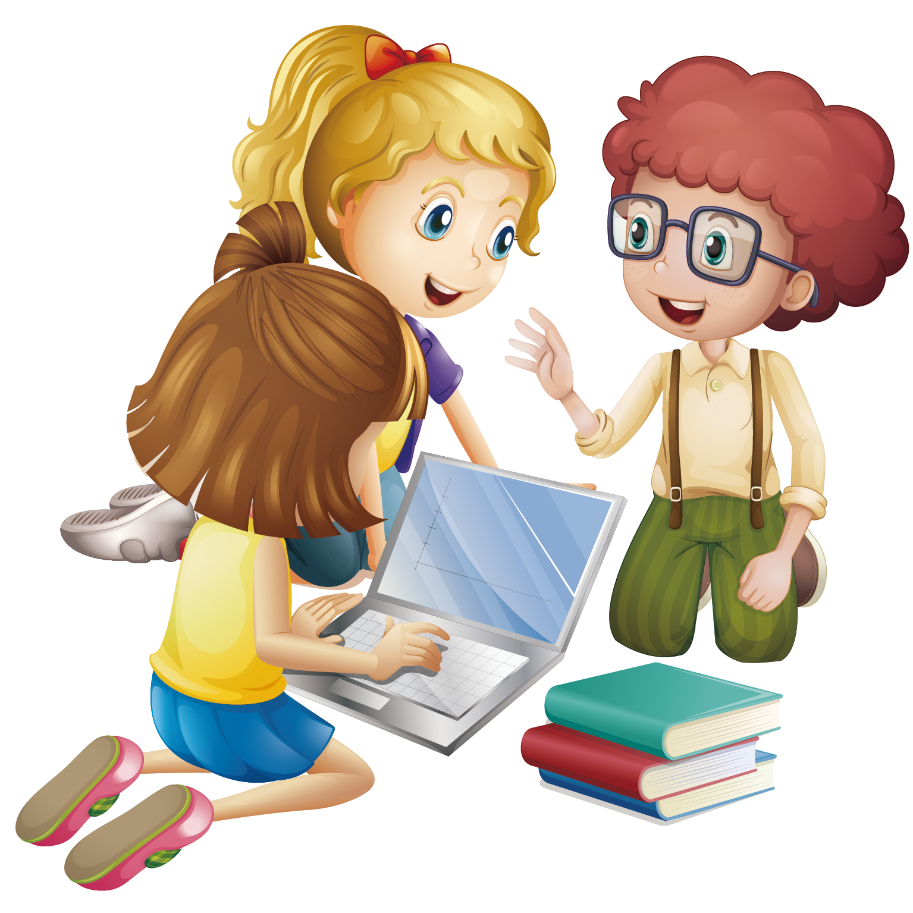 1
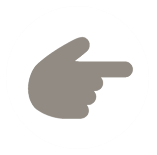 LESSON 1: Language
WARM-UP
Keywords game
Task 1a: Listen and repeat, paying attention to the underlined words.
Task 1b: Choose A, B, C, or D to show the word in each group with a different stress pattern.
PRONUNCIATION
Task 2: Complete the sentences with the words and phrase from the box.
Task 3: Use the correct forms of the words in brackets to complete the sentences.
VOCABULARY
Task 4: Use the correct tense of the verbs in brackets to complete the sentences. 
Task 5: Complete the sentences so that they are true for you.
GRAMMAR
CONSOLIDATION
Wrap-up
Homework
WARM-UP
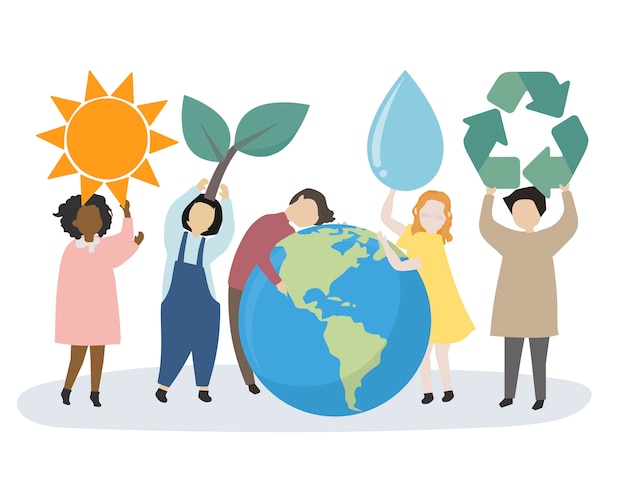 SET 1
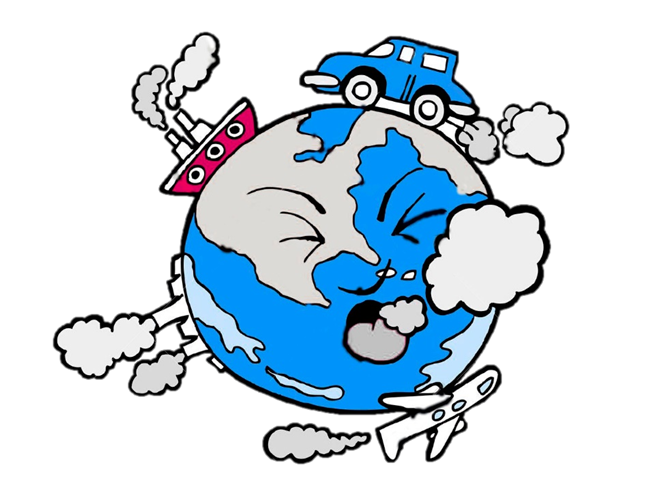 UNIT 7: ENVIRONMENTAL PROTECTION
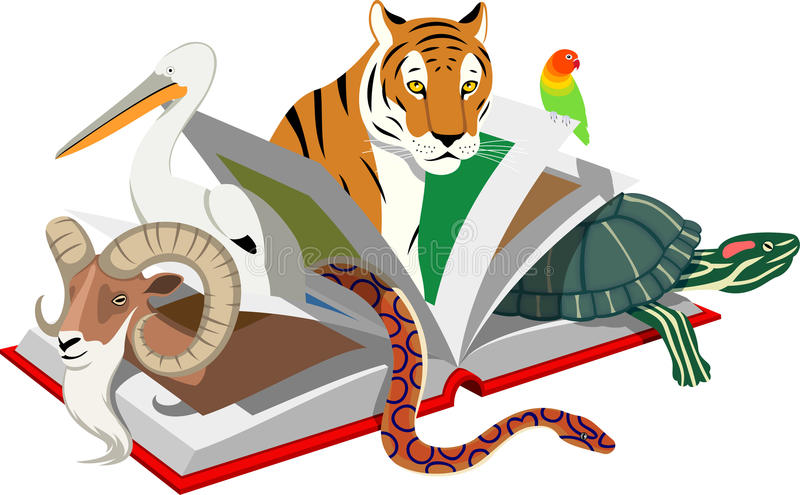 WARM-UP
SET 2
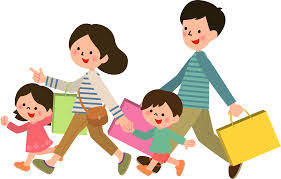 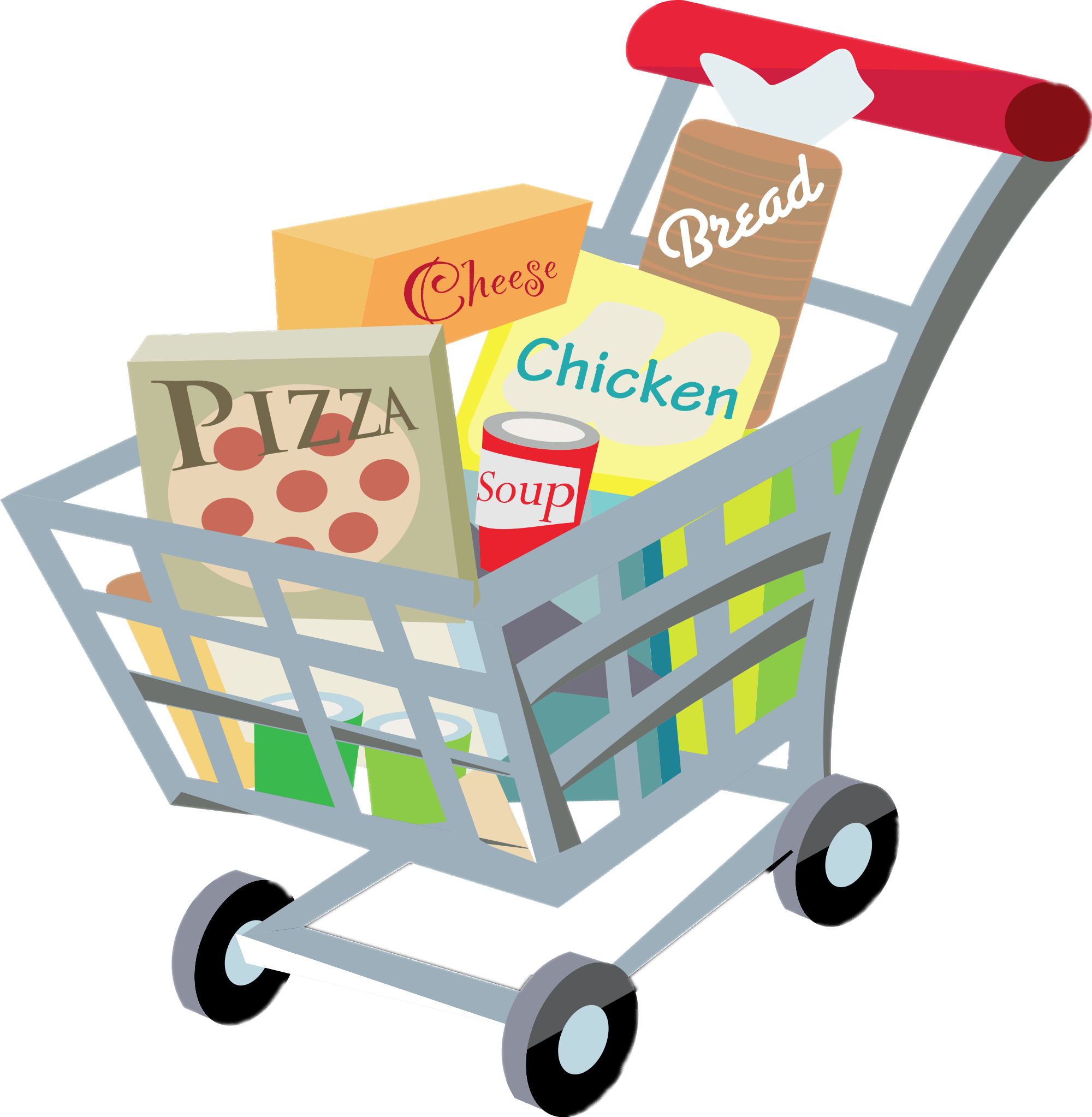 UNIT 8: SHOPPING
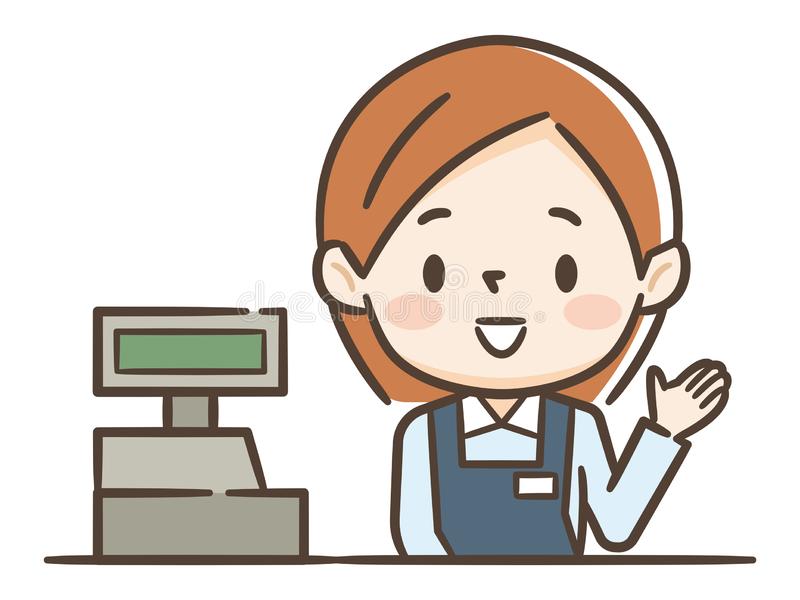 WARM-UP
SET 3
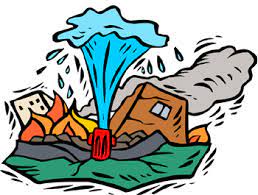 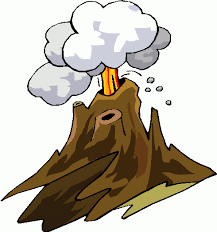 UNIT 9: NATURAL DISASTERS
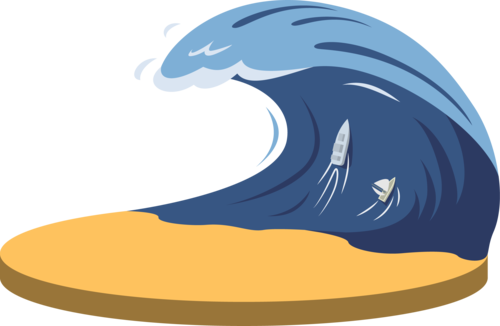 PRONUNCIATION
1a
Listen and repeat, paying attention to the underlined words
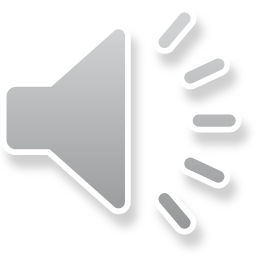 1. The sky today is clear and blue.
2. The speaker talked a lot about honesty.
3. The store on that corner sells local specialities.
PRONUNCIATION
1b
Choose A, B, C, or D to show the word in each group with a different stress pattern.
1. A. humorous		B. tremendous	C. numerous	D. generous
2. A. national		B. animal		C. arrival		D. typical
3. A. festival		B. cultural		C. poisonous	D. ambitious
VOCABULARY
2
Complete each of the sentences with a word or phrase from the box.
customers             bargain                        single-use               
habitats                 natural disasters
single-use
1. We should recycle various _________ products instead of throwing them away.

2. Shopping centres attract a lot of _________ during the sales season.

3. Population growth is causing destruction of wildlife ________ throughout the world.
customers
habitats
VOCABULARY
2
Complete each of the sentences with a word or phrase from the box.
customers             bargain                        single-use               
habitats                 natural disasters
natural disasters
4. Luckily, my home town rarely suffers from _______________, such as floods or storms.

5. Generally you can’t _______ over prices of goods in supermarkets.
bargain
VOCABULARY
Use the correct forms of the words in brackets to complete the sentences.
3
destructive
1. The tsunami in Tonga was very (destroy) __________; hundreds of houses were swept away.

2. One (advantage) _____________ of shopping online is that you do not know exactly what you will get.

3. Endangered species are animals in the wild that face a high risk of (extinct) _________.
disadvantage
extinction
VOCABULARY
3
Use the correct forms of the words in brackets to complete the sentences.
Addictive
4. (Addict) ___________ shopping is a form of behaviour that makes shoppers buy many items they don’t need.

5. When a natural disaster happens, we must listen to (instruct) _____________ from local authorities.
instructions
VOCABULARY
4
Use the correct forms of the words in brackets to complete the sentences.
was cleaning
1. While I (clean) ____________ out my cupboards, I found these photos.

2. Sam is studying hard. He (have) _____ his exam this Friday.

3. This brochure says that the big sale (start) ________ next Friday.

4. ______ the flood victims still (wait) _______ when the rescuers came?

5. I (fall) ______________ asleep last night when I (hear) ______ a knock at the door.
has
starts
Were
waiting
heard
was just falling
GRAMMAR
5
Complete the sentences, so that they are true for you.
my friends were waiting for me
1. When I finished my lessons yesterday, __________________________.

2. Before I go to bed at night, ___________________________.

3. I will wait until the teacher ______________________.

4. As soon as we have our summer holiday, _________________________.

5. I usually listen to music while _______________________.
my mother read a story for me
finds out my exam paper
we will go to our uncle’s farm
I am doing my housework
CONSOLIDATION
1
Wrap-up
What have we learnt in this lesson?
review the vocabulary and grammar of Unit 7, 8, 9
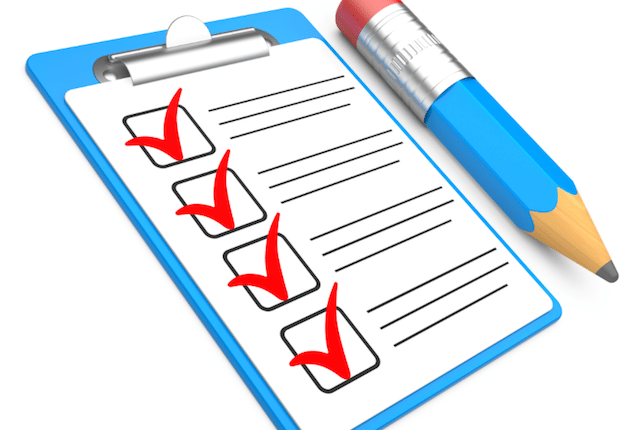 CONSOLIDATION
2
Homework
Do exercise in the workbook.
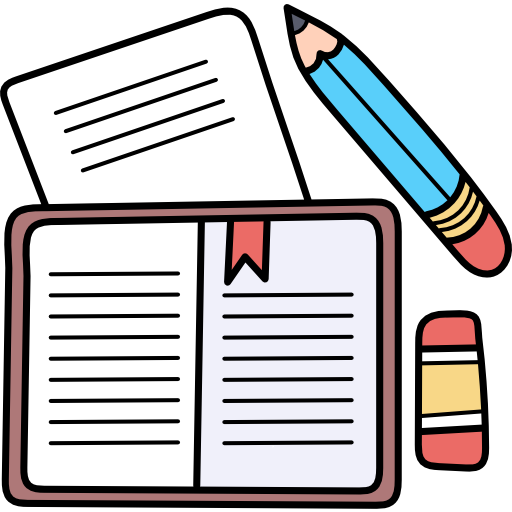 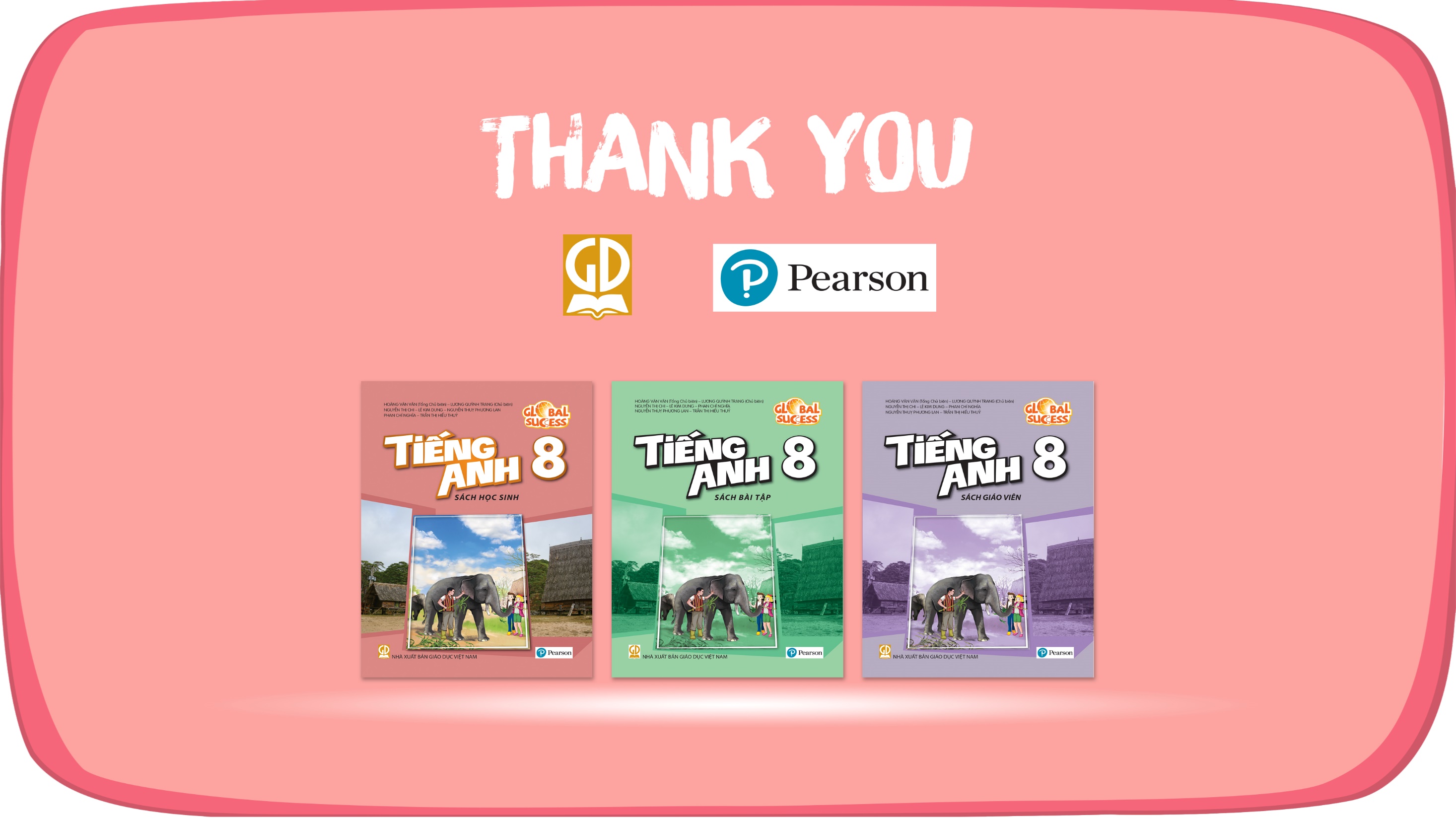 Website: hoclieu.vn
Fanpage: facebook.com/tienganhglobalsuccess.vn/